ΜΑΘΗΜΑ:ΓΑΛΛΙΚΑΕΚΠΑΙΔΕΥΤΡΙΑ : ΑΣΚΑΡΙΔΟΥ                             ΠΑΥΛΙΝΑ
ΤΜΗΜΑ : ΜΑΓΕΙΡΙΚΗΣ ΚΑΙ ΑΡΤΟΖΑΧΑΡΟΠΛΑΣΤΙΚΗΣ
ΜΑΘΗΜΑ 2ΤΙΤΛΟΣ : -ΟΙ ΔΙΑΤΡΟΦΙΚΕΣ ΣΥΝΗΘΕΙΕΣ                  ΤΩΝ ΓΑΛΛΩΝ
ΤΟ ΠΡΩΙΝΟ le petit- déjeuner
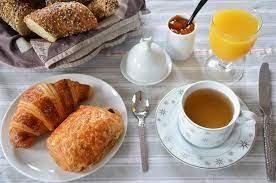 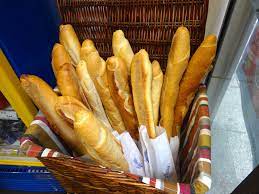 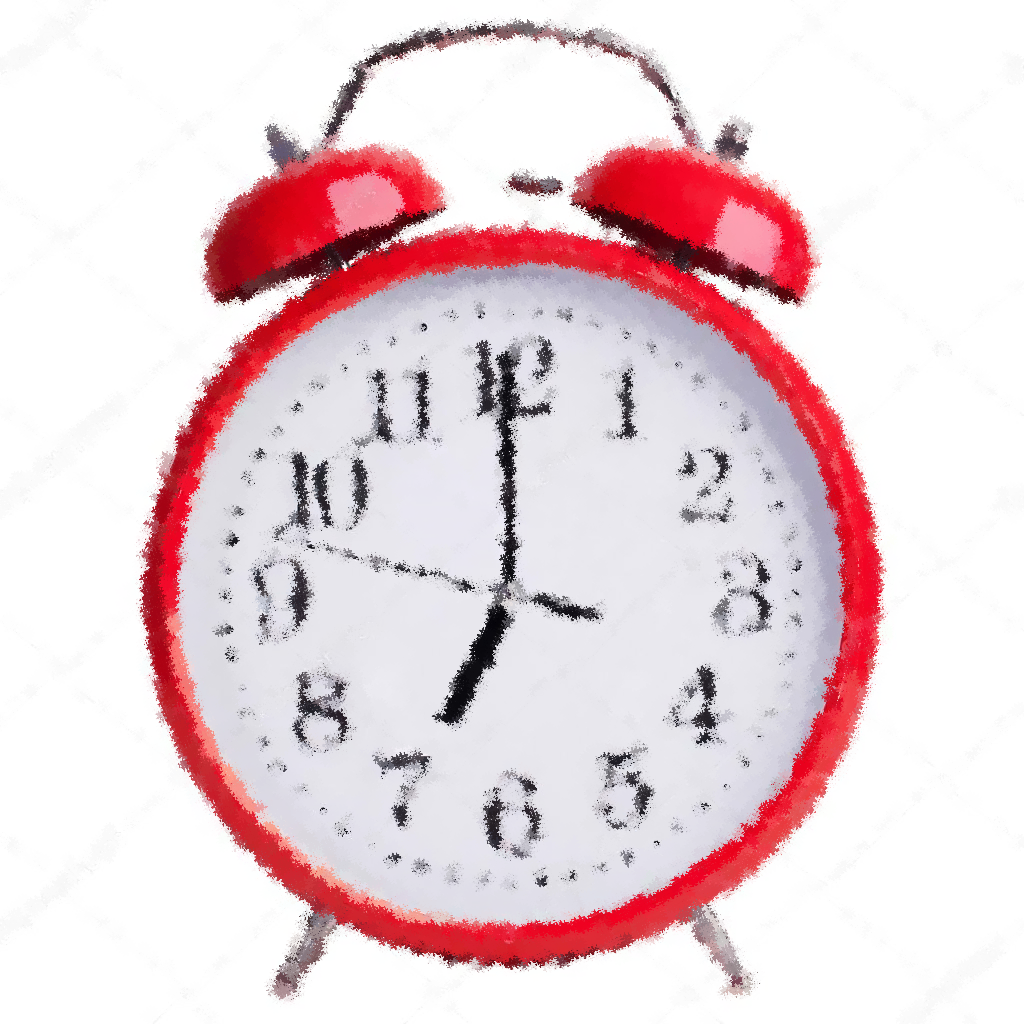 Le croissant
La baguette
Le café
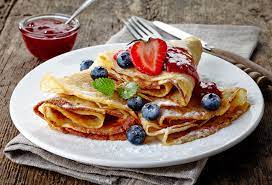 La marmelade
ΤΟ ΜΕΣΗΜΕΡΙΑΝΟ le déjeuner
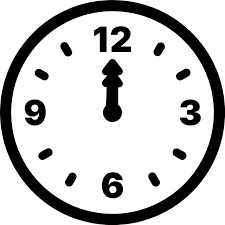 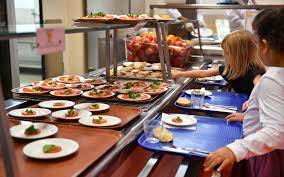 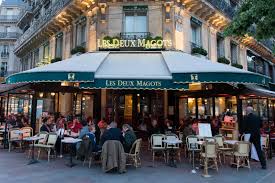 La cantine
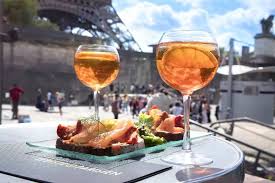 Le bistrot
ΤΟ ΒΡΑΔΙΝΟ le dîner
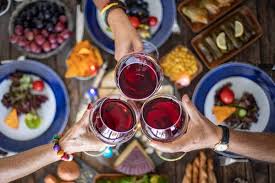 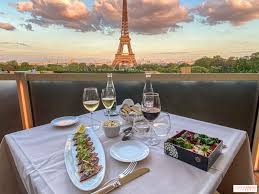 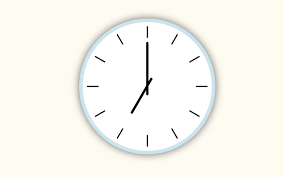 Με φίλους
avec des amis
Σε εστιατόριο 
au restaurant
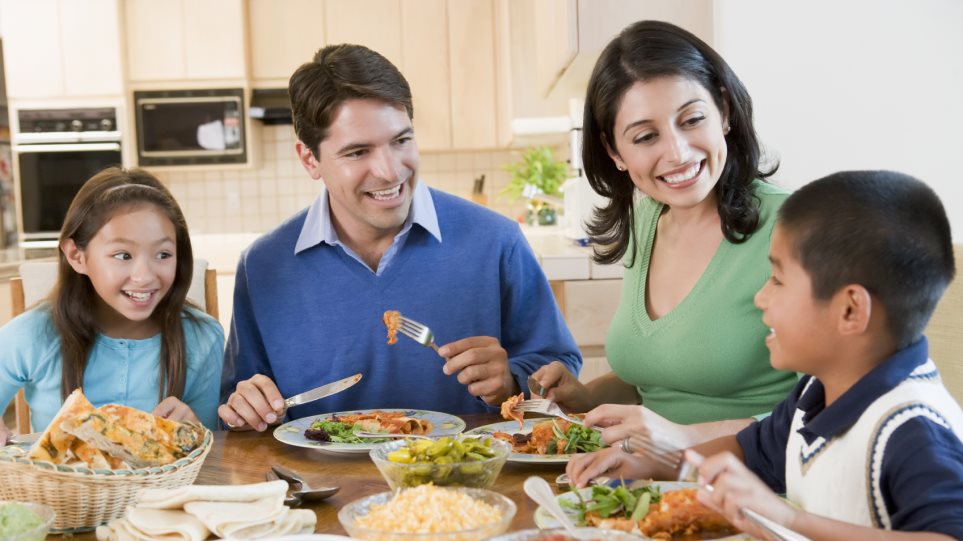 Με την οικογένεια 
 avec la famille
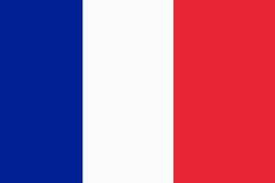 Ευχαριστώ για την προσοχή σας
                      MERCI